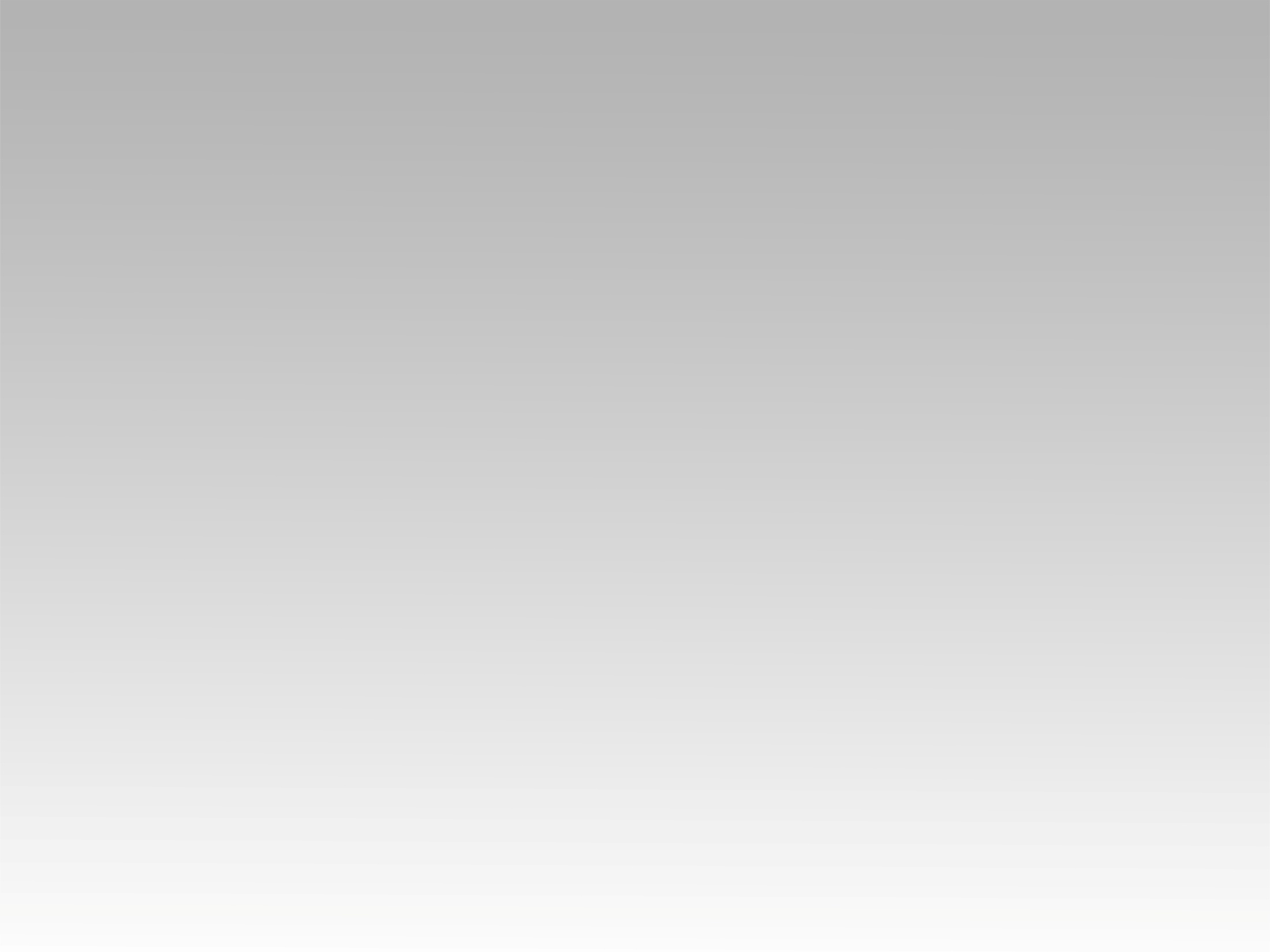 تـرنيــمة
أطفال الدنيا بحالها
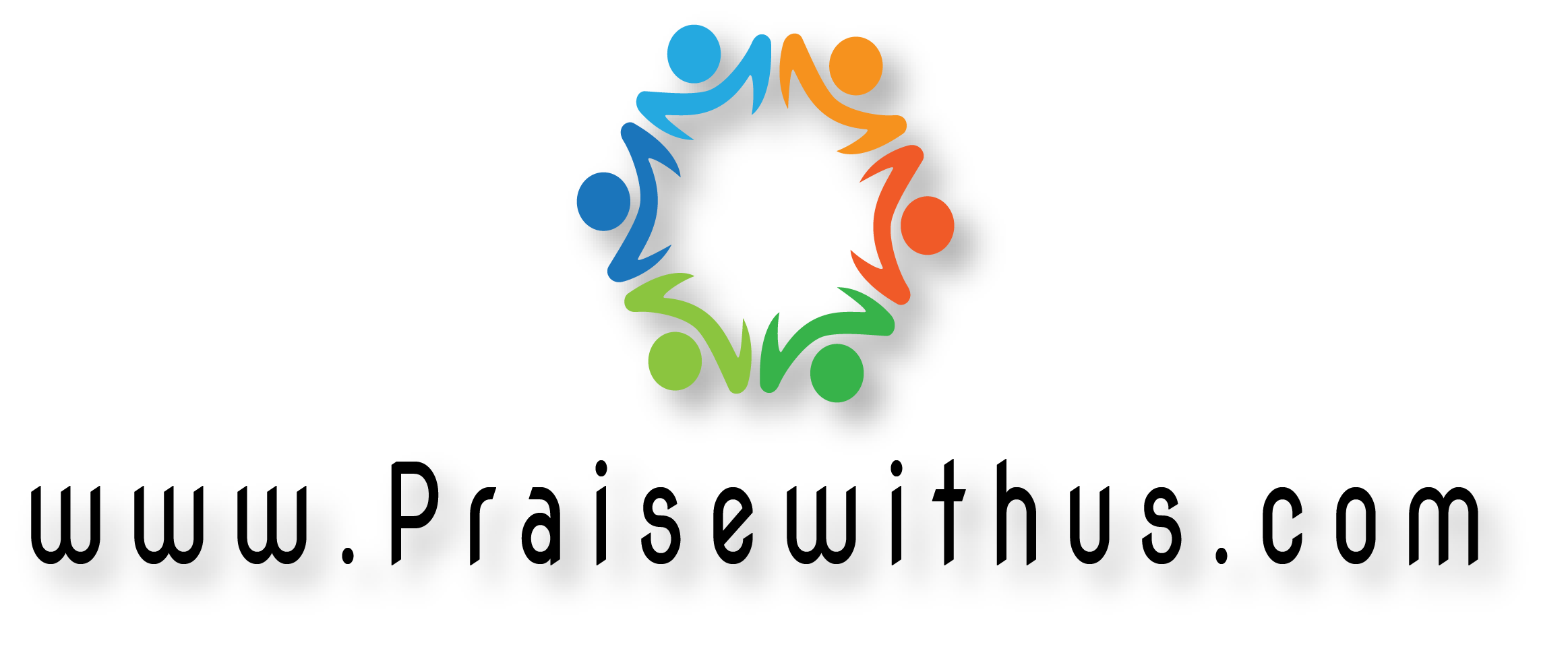 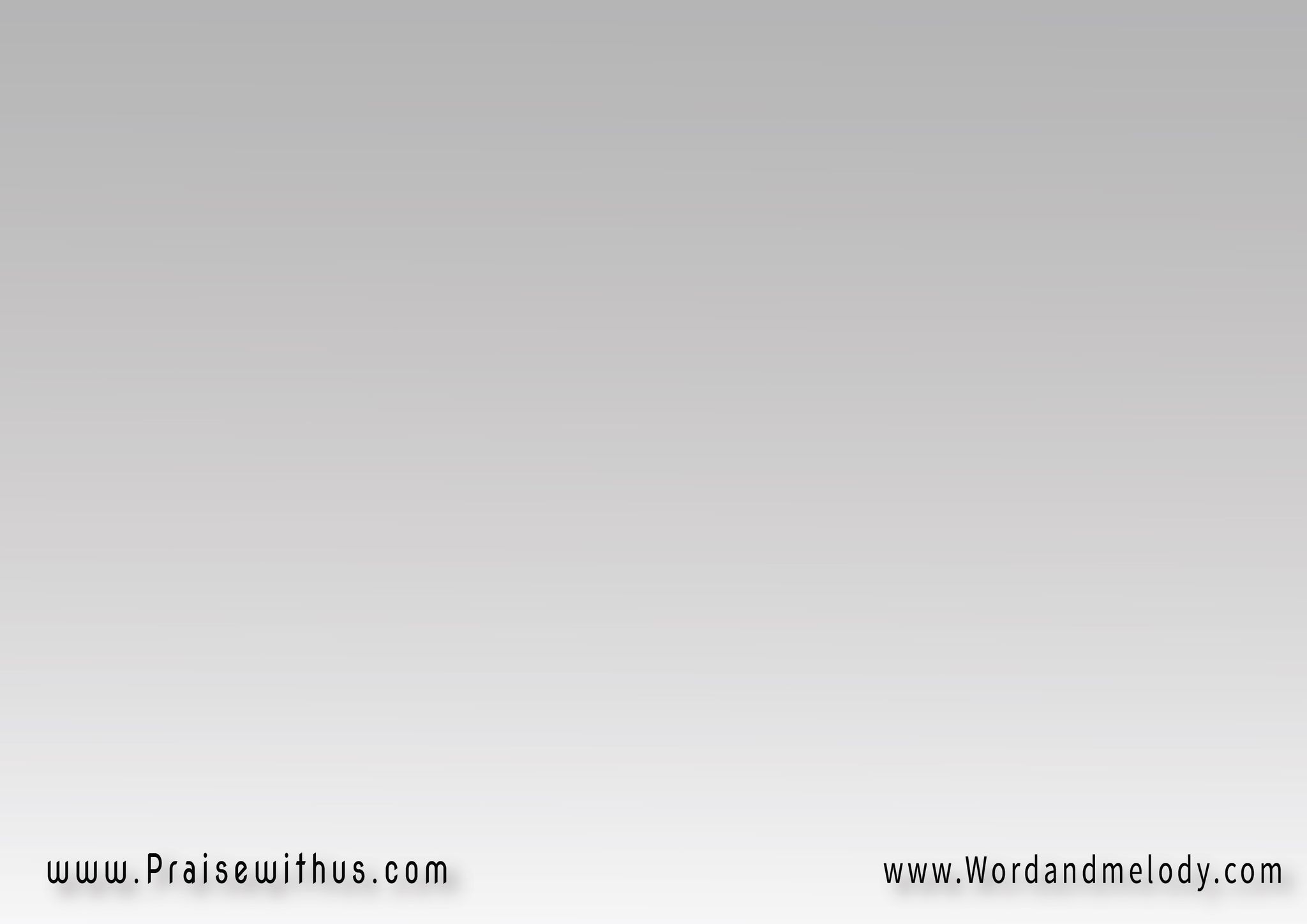 (أطفال الدنيا بحالها
 بيحبوا الرب كثير
قلبه يساع الدنيا 
قلب الرب كبير)2
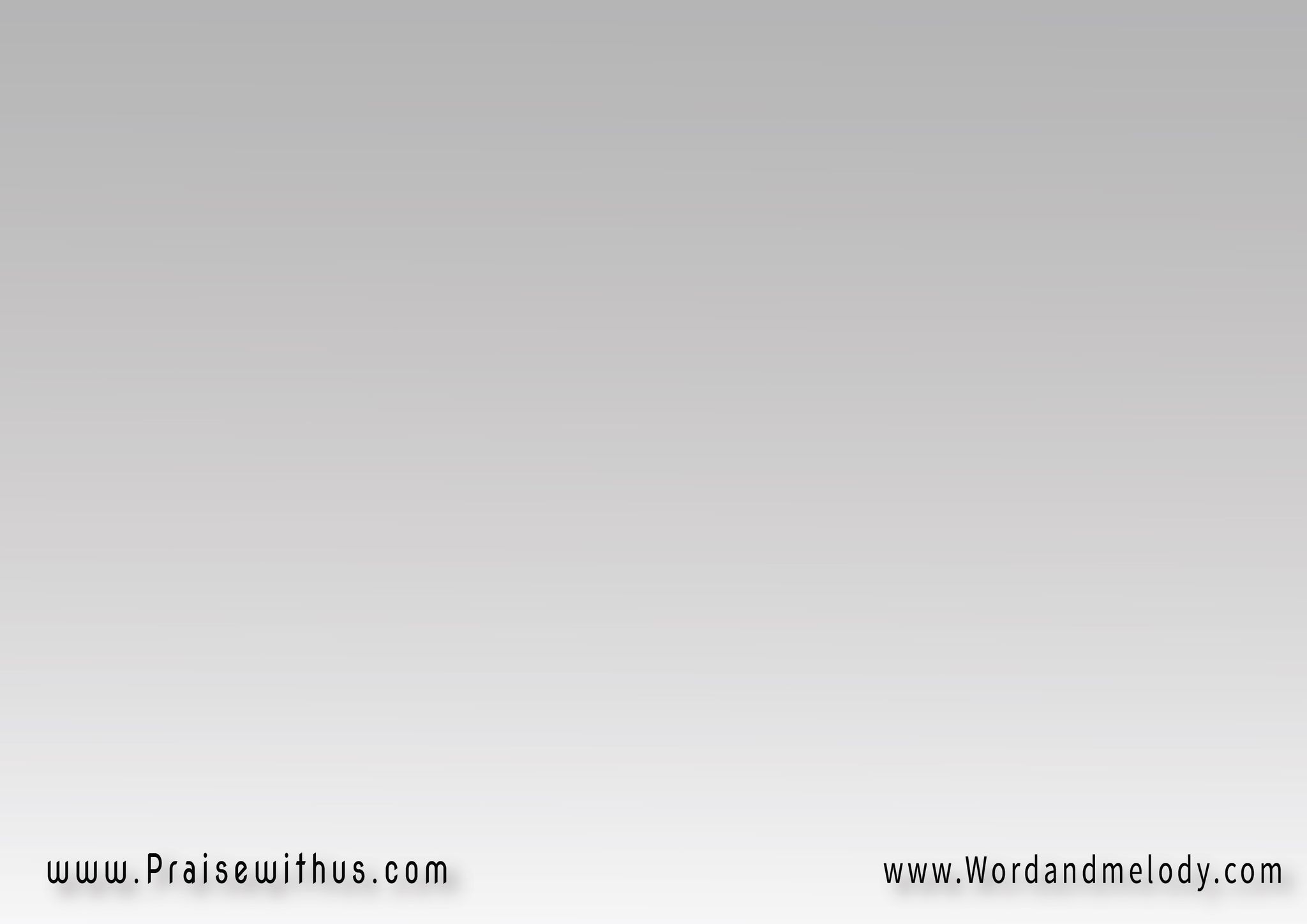 ( قال دعوا الأولاد 
 ييجوا من البلاد)2
ولا تمنعوهم 
وخصوصاً الفقير
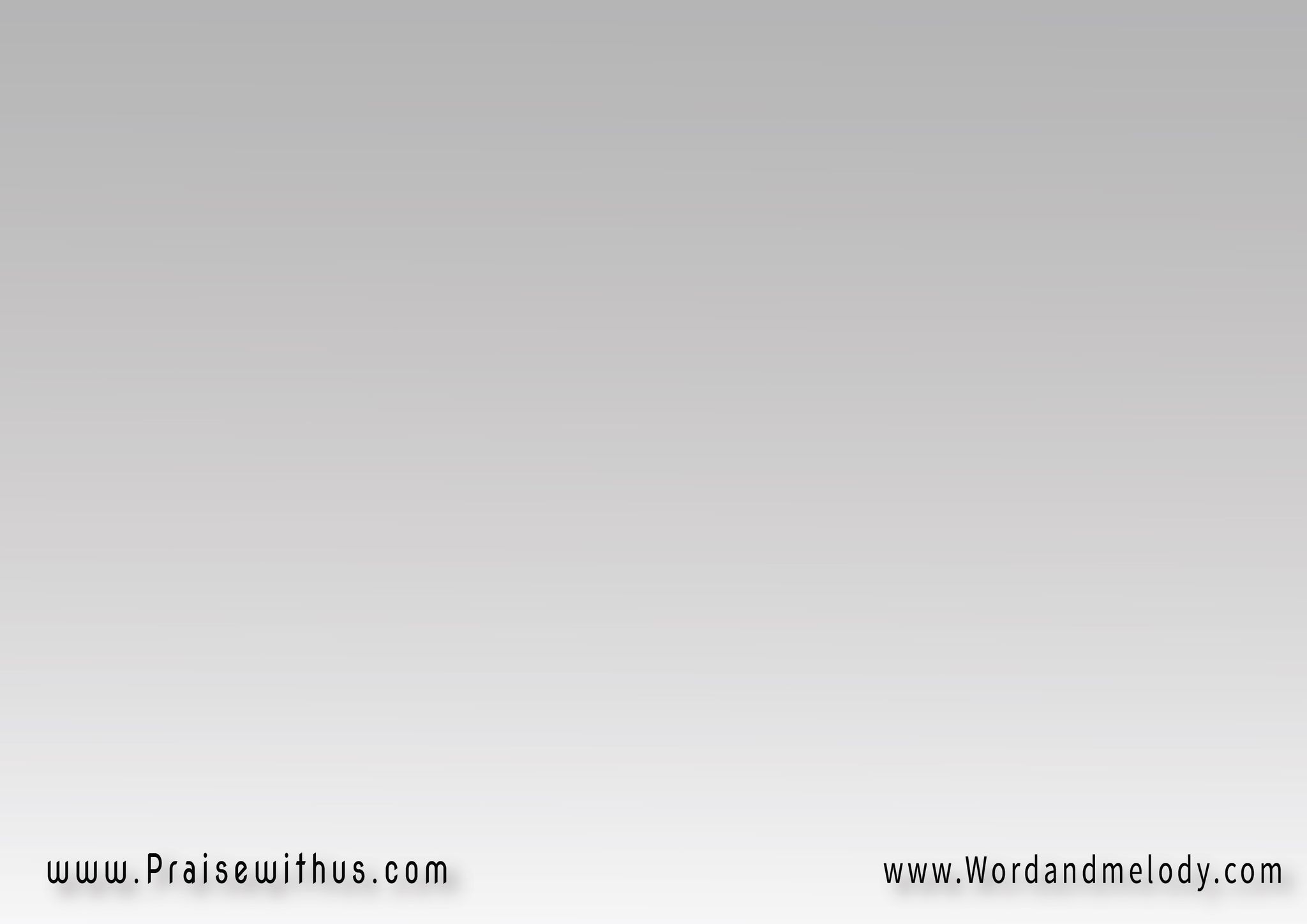 (أطفال الدنيا بحالها
 بيحبوا الرب كثير
قلبه يساع الدنيا 
قلب الرب كبير)2
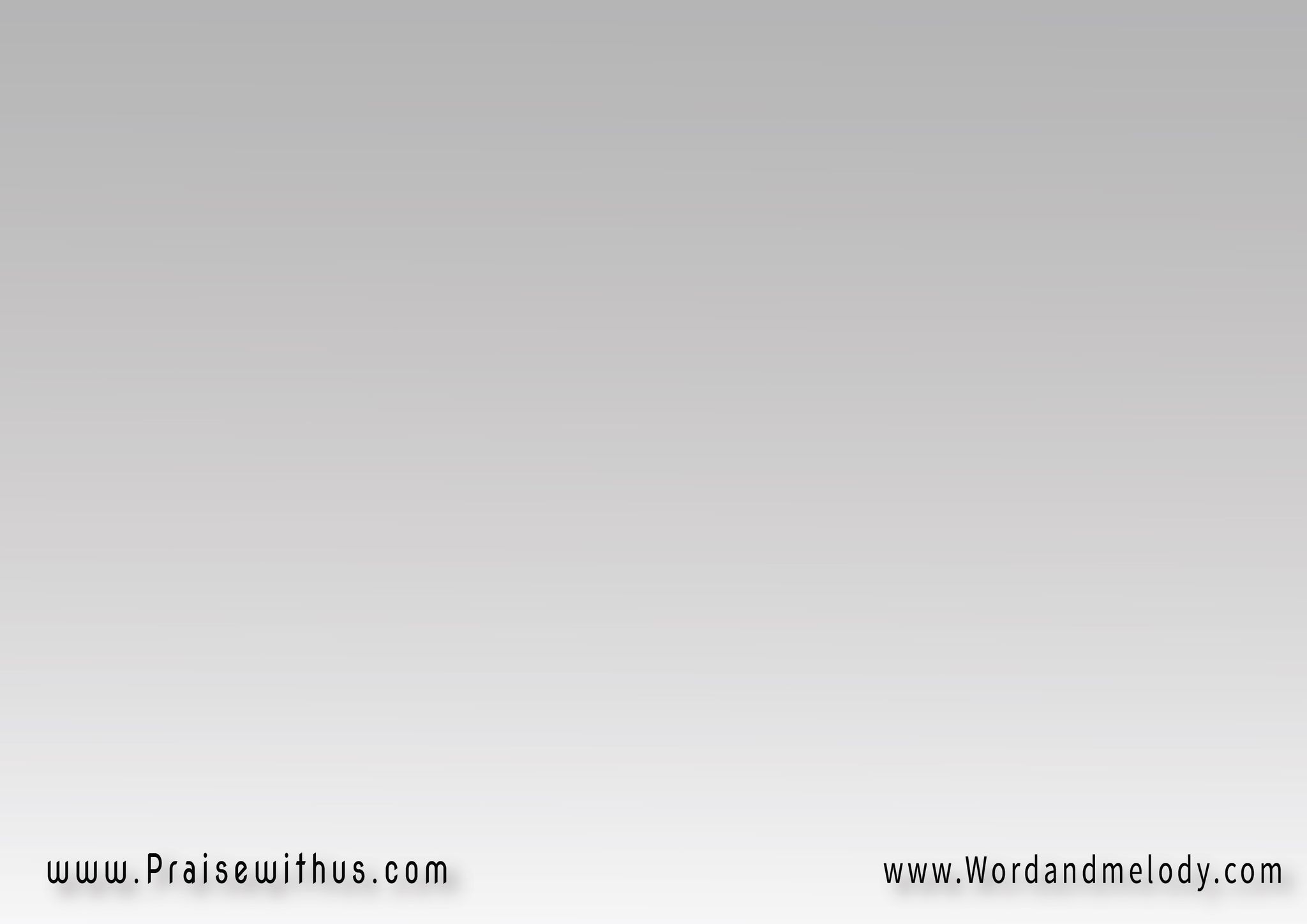 (قال دعوا الأطفال 
سود وبيض وطوال)2
والقصير فيهم 
قلبه مش صغير
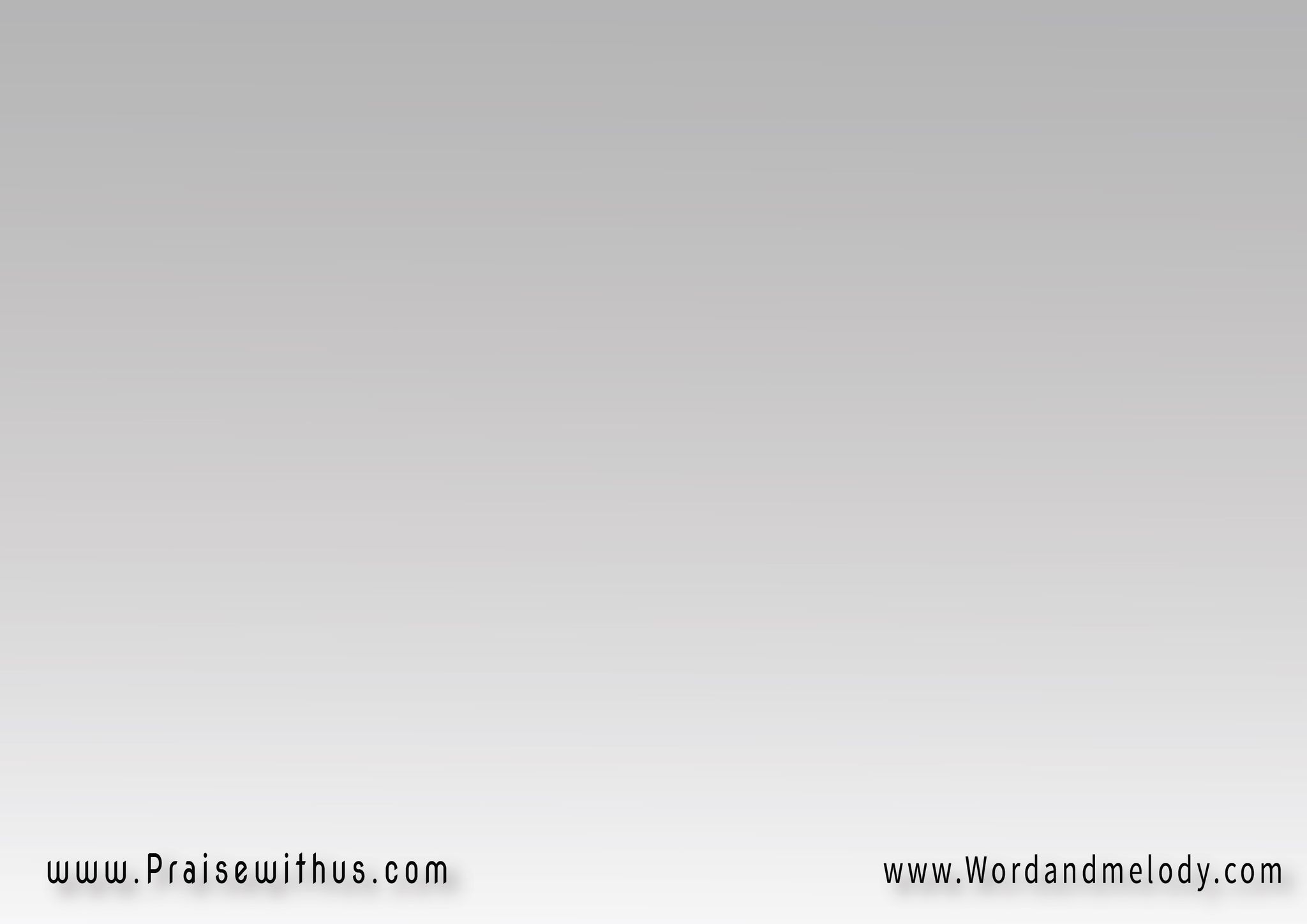 (أطفال الدنيا بحالها
 بيحبوا الرب كثير
قلبه يساع الدنيا 
قلب الرب كبير)2
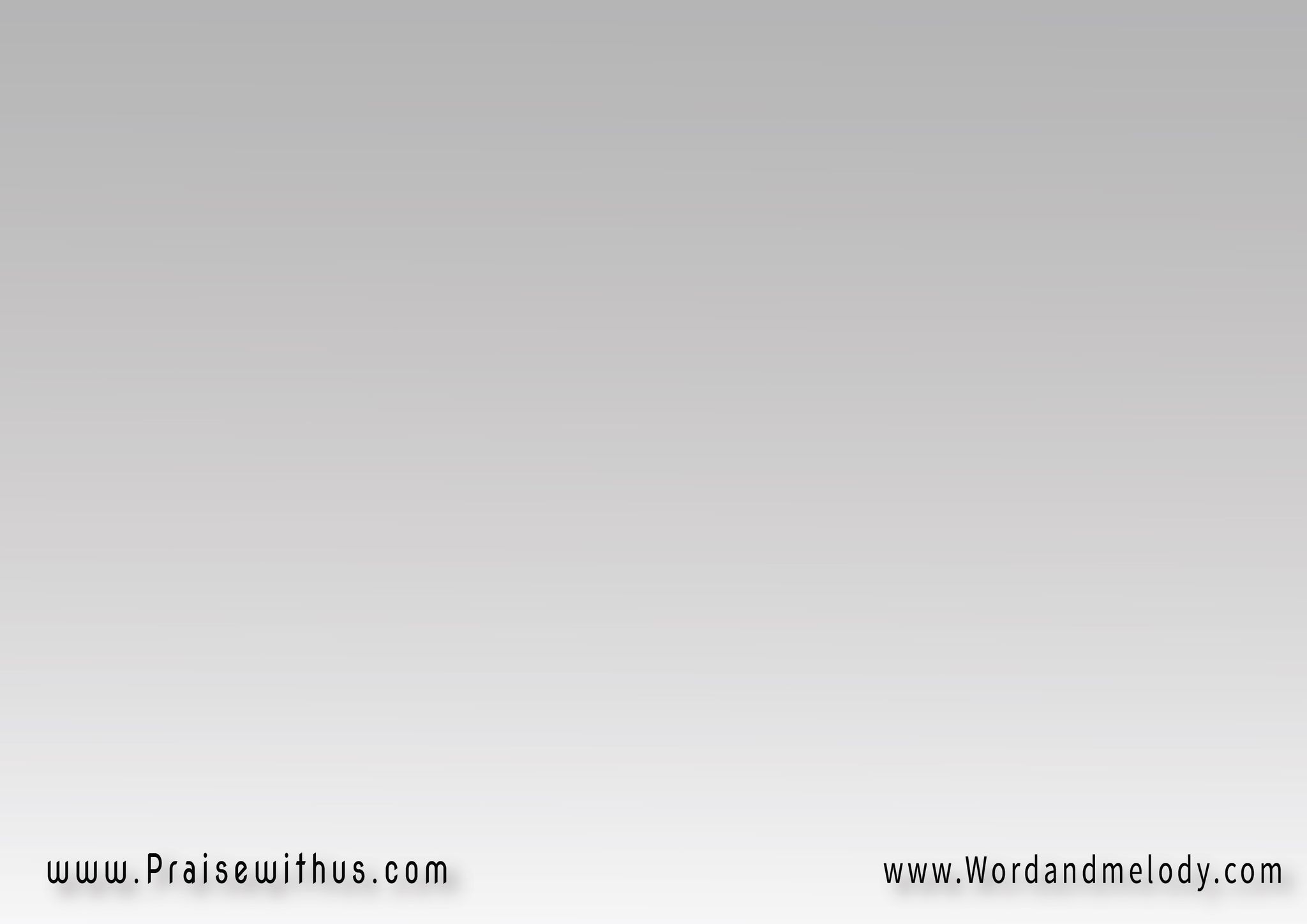 (قال دعوا الصغار 
دول زى الأزهار)2
شمس الحب هلت 
رنم ويا العصافير
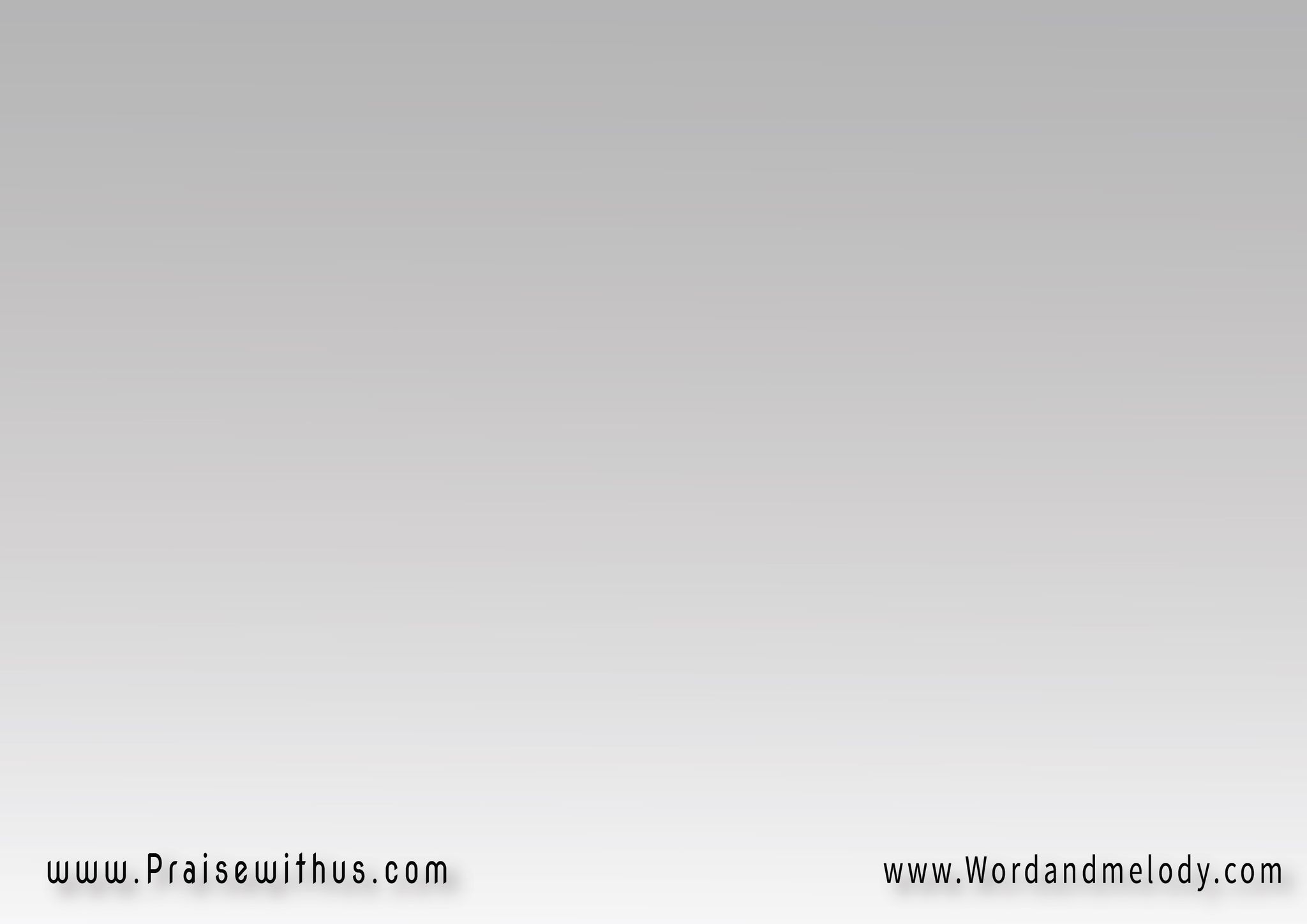 (أطفال الدنيا بحالها
 بيحبوا الرب كثير
قلبه يساع الدنيا 
قلب الرب كبير)2
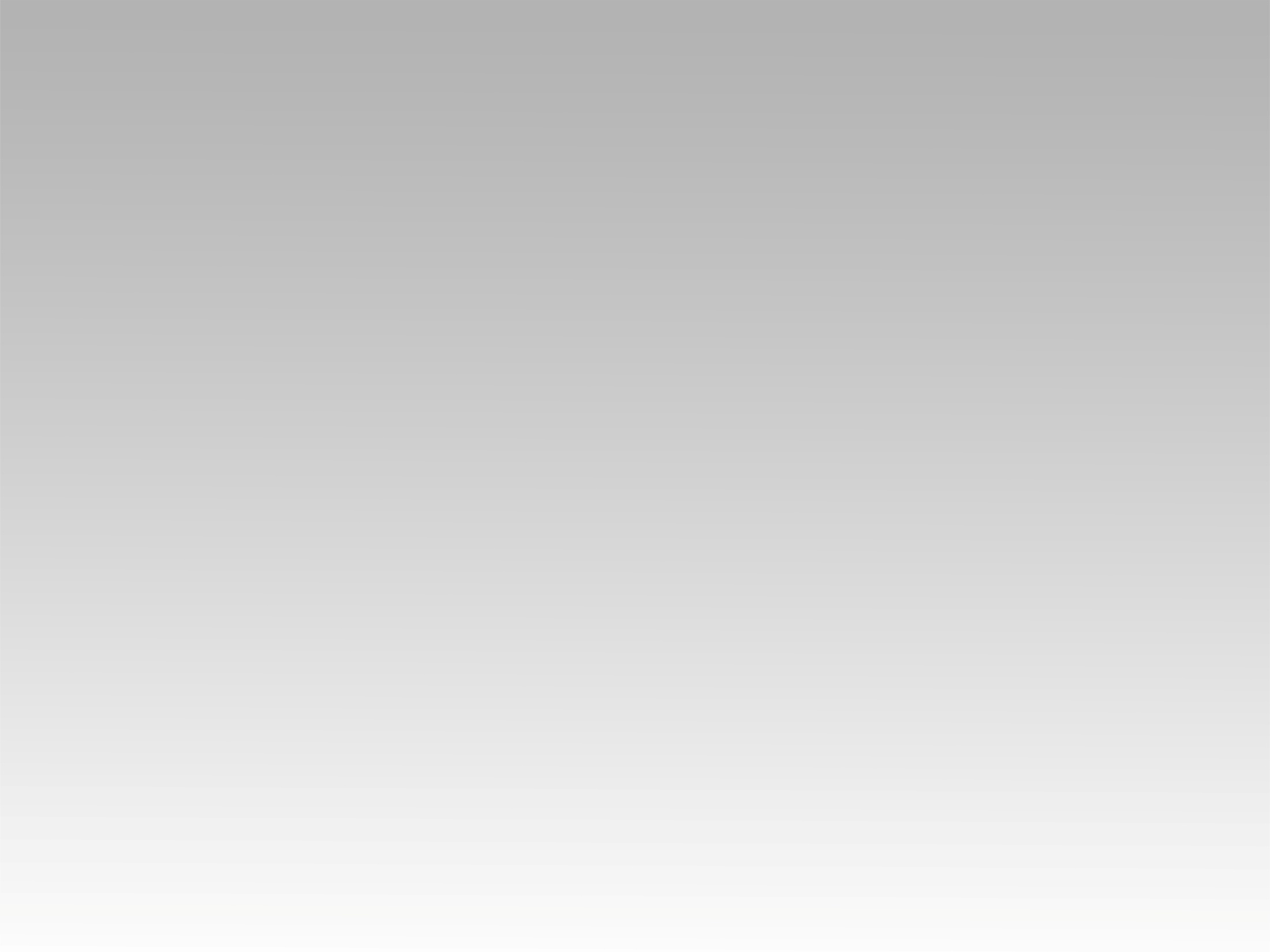 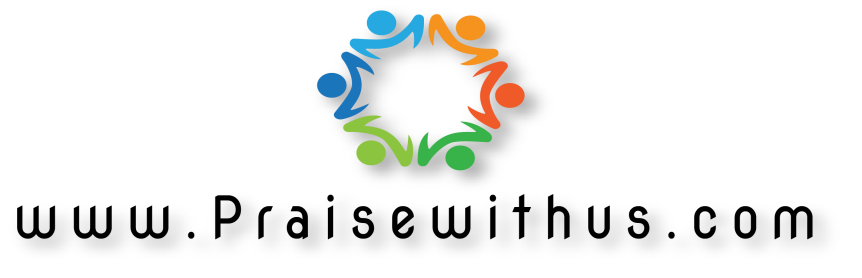